KARİYER GELİŞİMİ
Birey-meslek ilişkisi ne zaman başlar?
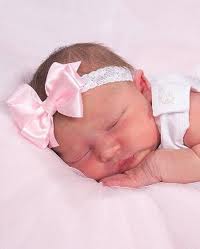 Bir bebeğin kariyer gelişimini neler etkiler?
Cinsiyet
Genetik donanım (fiziksel, zihinsel özellikler)
Aile çevresi ve koşulları
Ailenin beklenti ve değerleri
Eğitim çevresi ve koşulları
Toplumsal koşullar
Bireysel özellikleri
Şans, tesadüf...
Mesleki rehberlik hizmetleri
Kariyer gelişimi bir süreçtir
Döllenme ile başlar
Belli aşamalardan geçerek yaşam boyu sürer


Psikolojik Danışmanların sorumluluğu;
her dönemde mesleki rehberlik hizmetlerini sağlayarak kariyer
gelişimini desteklemektedir.
“Yaşamboyu Kariyer Gelişimi” Ne Demektir?
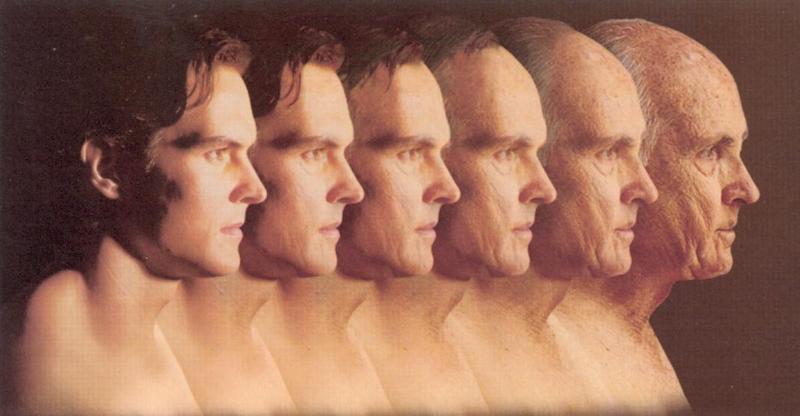 Yaşamboyu
Mesleki gelişim bir süreçtir; doğumdan ölüme dek sürer. 

Freud;
“Sağlıklı insan, sevebilen ve çalışabilen kişidir”

“İş, bireyin gerçekle bağlantısıdır”
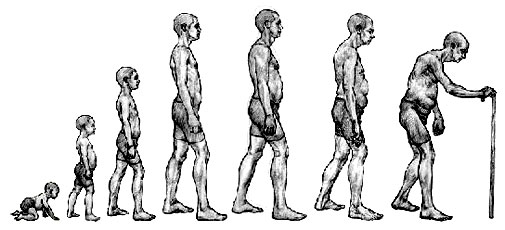 Kariyer: Bir kişinin yaşamı boyunca yaptığı işler, 
Yaşamını oluşturan olaylar dizisi,
Yaşam rollerinin örüntüsüdür. 
Meslek de bu yaşam rollerinin bir kısmını oluşturmaktadır. 
Kariyer, meslek rollerinde ilerleme, duraklama ve gerilimleride içerir. 
Kariyer yaşam boyu devam eden bir süreçtir.
Kariyer
Yaşamboyu;
Üstlenilen roller 		→ 	Çocuk, genç, yetişkin
					Öğrenci, çalışan, işçi
					Arkadaş, anababa ... vb.
	
Yaşanılan mekanlar 	→	ev, okul, çevre, işyeri ... vb.
	
Yaşanan olaylar		→	okula başlama, taşınma,
					İşe girme, yer değiştirme,
					Evlenme, yükselme,
					Boşanma, iş değiştirme, işsiz kalma,
					Emeklilik ... vb.
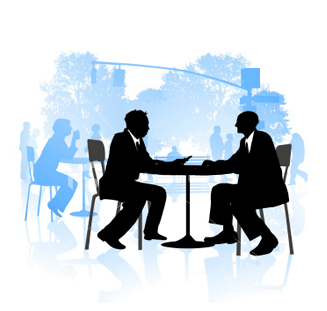 Gelişim
bütünsel, her yönüyle gelişim
büyüme
bilgi, beceri, deneyim kazanma (öğrenme)
olgunlaşma
uygulama
yeterliliği artırma
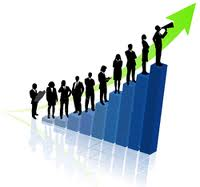 Kariyer Gelişimi
Ebeveyn
Evlilik
Eş
Boş zaman
Öğrenen
Okul
Aile
Ev
Toplum
İş
Çalışan
Emeklilik
İşe girme
Vatandaş
Boşanma
Şöyle ifadeler…..
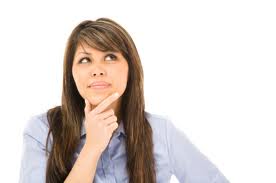 “Meslek seçimi çok önemlidir..”
“Bu karar bütün hayatını etkiler..”
“Yaşamda en önemli iki karar; eş ve iş seçimidir..değiştirmek zordur…geri dönülmez bir karardır..”
“Sana en uygun mesleği bir kez seçersin, yoksa pişman olursun..”
……….
Dünyamız hızla değişiyor:
1909’dan

Parsons’ın Mesleki 
Yerleştirme Hizmetlerinden
Geleneksel Yaklaşımdan

Klasik Meslek Seçimi Kuramlarından
Günümüzde….
	Yaşamboyu Kariyer Danışmanlığı Hizmetlerine

	Yeni Yaklaşımlara

	Post-modern Kariyer Gelişimi Kuramlarına
Paradigmalar Değişiyor!
21. yüzyılda İş Dünyasında Neler Oluyor?

Yeni teknolojiler ve icatlar
Ekonomik krizlerin yarattığı KAOS
Küreselleşme ve global ekonomi
Yeryüzü kaynaklarının tükeniyor olması
Çalkalanma: İş piyasasındaki hızlı devinim
Yeni mega-mağazalar/alışveriş merkezleri
Meslekler değişmekte
Yeni iş/meslek alanları doğmakta
21. yüzyılda İş Dünyasında Neler Oluyor? (devam)


Meslekler arası geçiş artmakta
Eski görev ve işlerde yeni yol ve yöntemler ortaya çıkmakta
Çalışanlarda aranan nitelikler değişmekte
Çalışanların ve şirketlerin sirkülasyonu artmakta
Çalışanların eğitim düzeyi yükselmekte
İşlerin projelendirilmesi, farklı ekiplerle çalışma
Mesleki yönlendirme yaklaşımı değişmekte
Bireylerin meslek seçme-sürdürme anlayışları değişmekte
Tablo 1.2                                               İş/Meslek Yapısı ve Meslek Sahibi Olma Anlayışındaki Değişimler
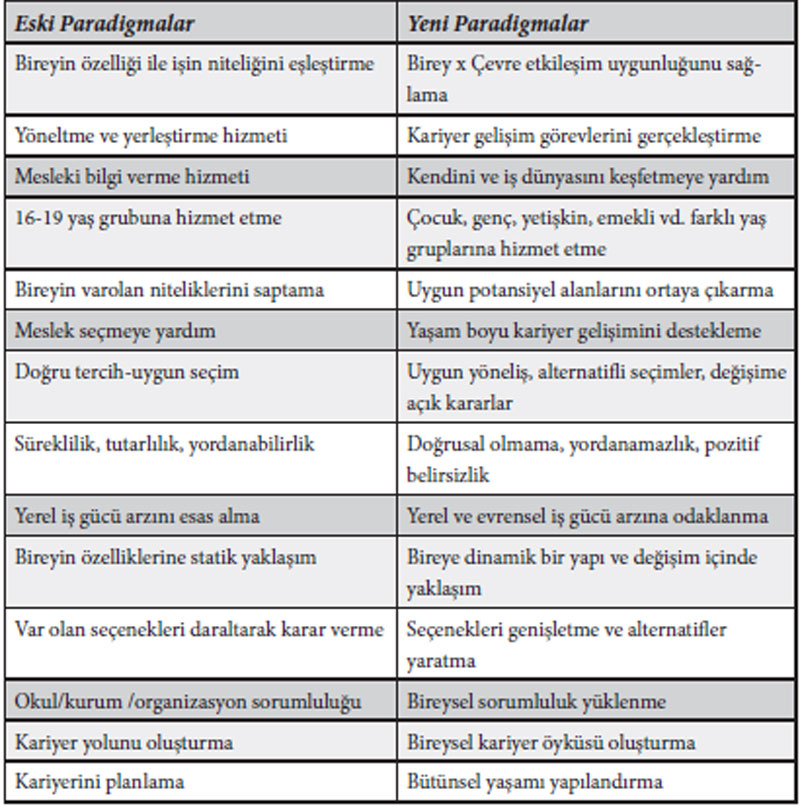 Tablo 1.3Mesleki Rehberlik ve Kariyer Danışmanlığı Hizmetleri Anlayışındaki Değişme
Kariyer Planlama
Kariyer planlama, bireysel kariyer amaçlarının ve bu amaçları başarmada gerekli koşulların belirlenmesi sürecidir.

Kariyer planlama, bireyin bilgi, beceri ve yeteneklerinin geliştirilmesi ve motivasyonunun arttırılarak, kariyerinde ilerlemesinin planlanmasıdır.
Kariyer Planlama Aşamaları
Kendini değerlendirme
Fırsatları tanımlama
Hedefleri belirleme
Planları hazırlama
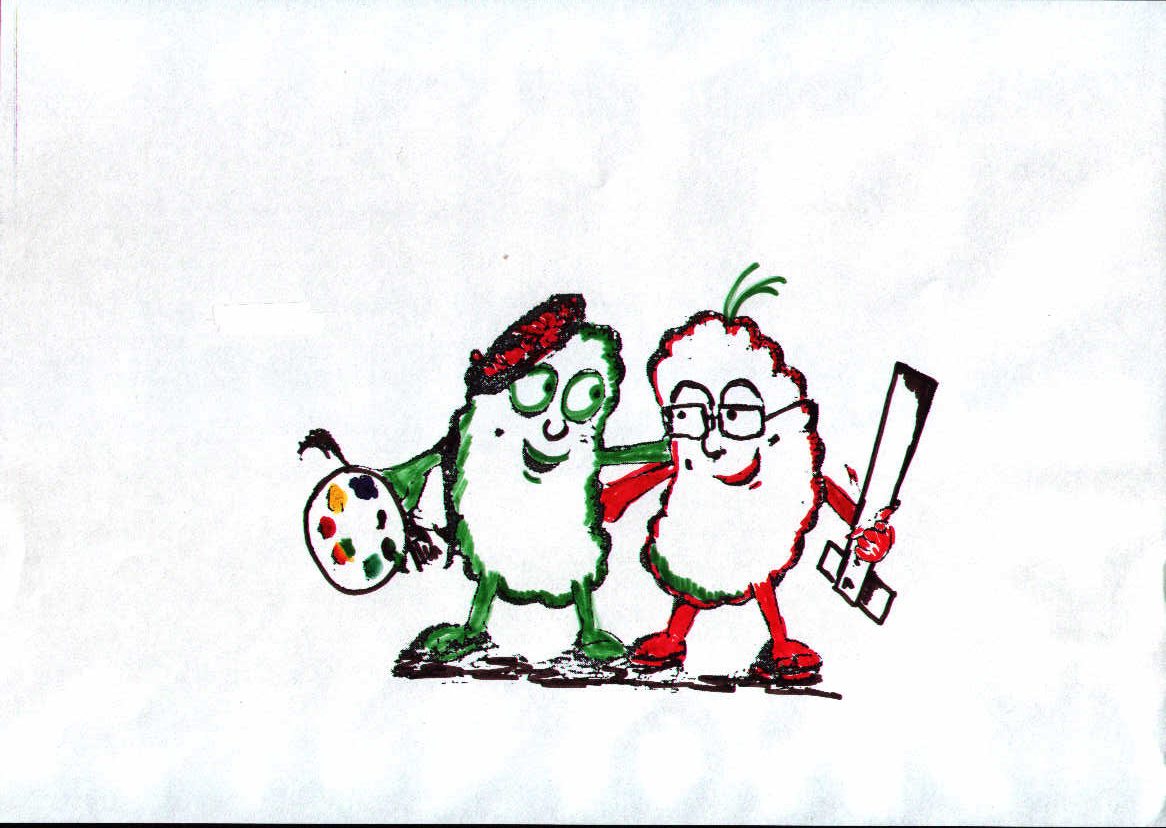 Düşünen Beyin
          I Q
Hisseden Beyin
        E Q
Sözel
Sayısal
Mantıksal
Konuşma
Yazma
Listeleme
Rasyonel
Analiz
Ardışıklık
Mantıksal 
  Bilgiyi 
  İşleme
Müzik
Hayal Gücü
Algısal
Sezgisel
Ritim
Spontan
Duygusal
Sentez
Yaratıcı
Artistik Bilgi
  İşleyen
Sağ
Sol
Kariyer Soy Ağacı
Babanın büyük anne ve babalarının her birinin iş/eğitimleri
Annenin büyük anne ve babalarının her birin iş/eğitimleri
Babanın ebeveynlerinin  her birinin iş/eğitimleri
Annenin  ebeveynlerinin  her birinin iş/eğitimleri
Babanın adı  iş/eğitimi
Annenin adı  iş/eğitimi
Çocuğun ismi
Sınıfı
İlgileri
Kariyer Soy Ağacı
Büyükbaba

Marangoz
Büyükanne

Ev hanımı
Büyükbaba

Manav Sahibi
Büyükanne

Hemşire
Aylin

Hemşire
Ayşe

Ev Hanımı
Hüseyin

Antikacı
Pelin 

Öğretmen
Ahmet

İnşaat işçisi
Gül

Ortaokul öğrencisi
Aslı
Üniversite
Öğrencisi
Hemşirelik
Değerlerimiz ve Biz
En önemli 10 değerinizi seçiniz;
      Yeteneği kullanma
      Başarı
      İlerleme /yükselme
      Estetik
      Özgecilik/başkalarına yardım
      Otoriteyi kullanma  /yetki sahibi olma 
      Özerklik /bağımsız  karar verme
      Ekonomik güvence/istikrarlı olması
      Yaratıcılık 
      Ekonomik getirisi yüksek olması
      Düzenli yaşam biçimi sağlaması
      Kişisel  gelişimi destekleyici  
      Fiziksel aktivite /hareketlilik
      Prestij /statü/tanınma
      Risk /macera/heyecan
              Sosyal etkileşim /sosyal ilişkiler
                         Değişiklik /monotonluktan uzak
                                            Çalışma koşulları ( sağlıklı ve rahat)
Kariyer Yelkenlisi Modeli;